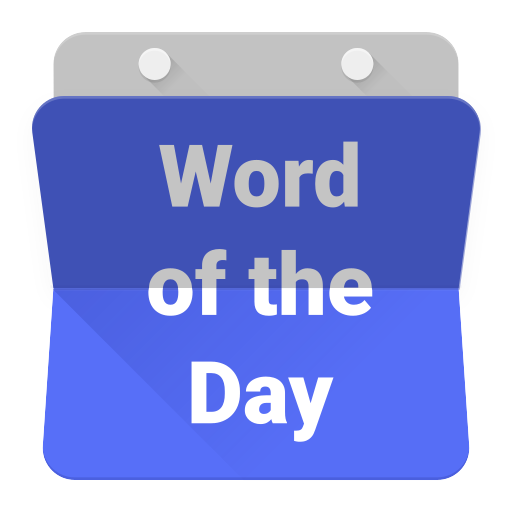 tawar menawar
tawar-menawar
“tawar-menawar” is the Indonesian verb for “bargaining”. It is expected that you will bargain for most goods or services in Indonesia except where you see the words “Harga Pas” (Fixed Price).
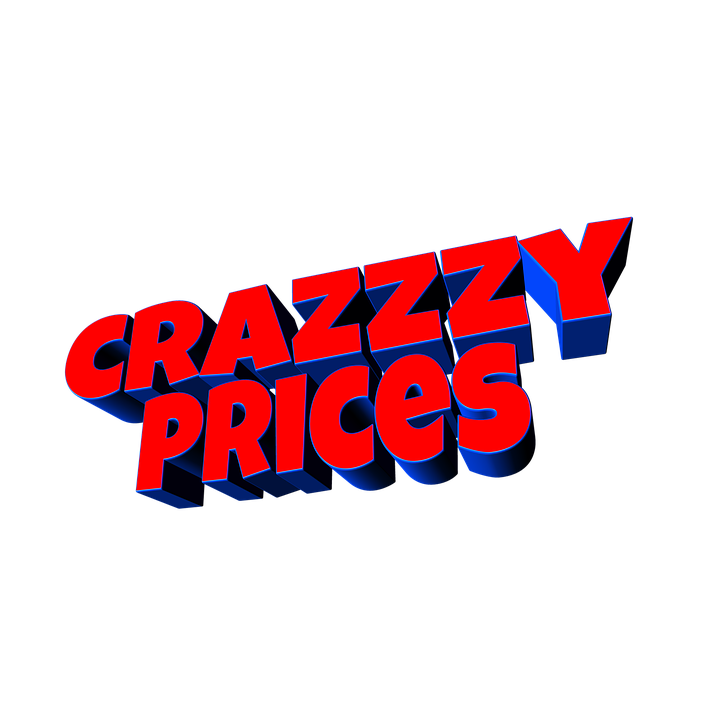 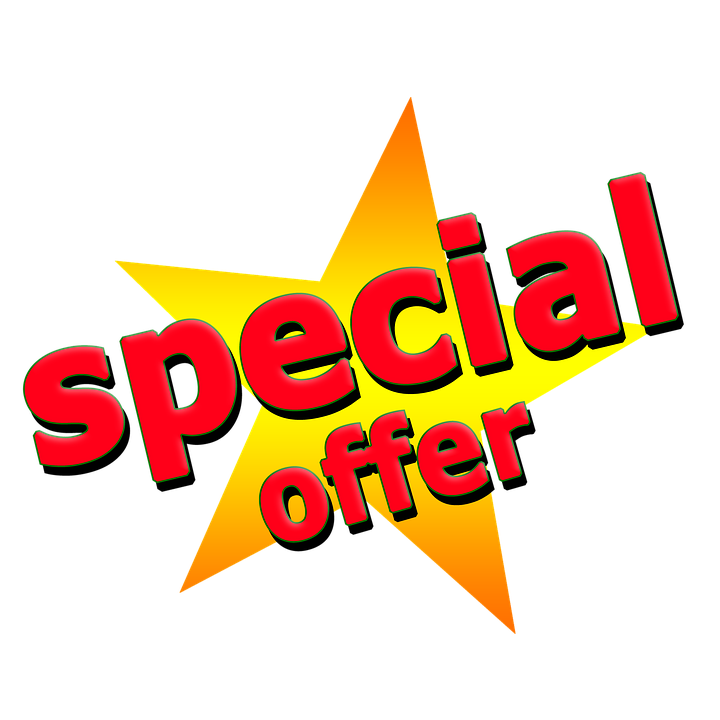 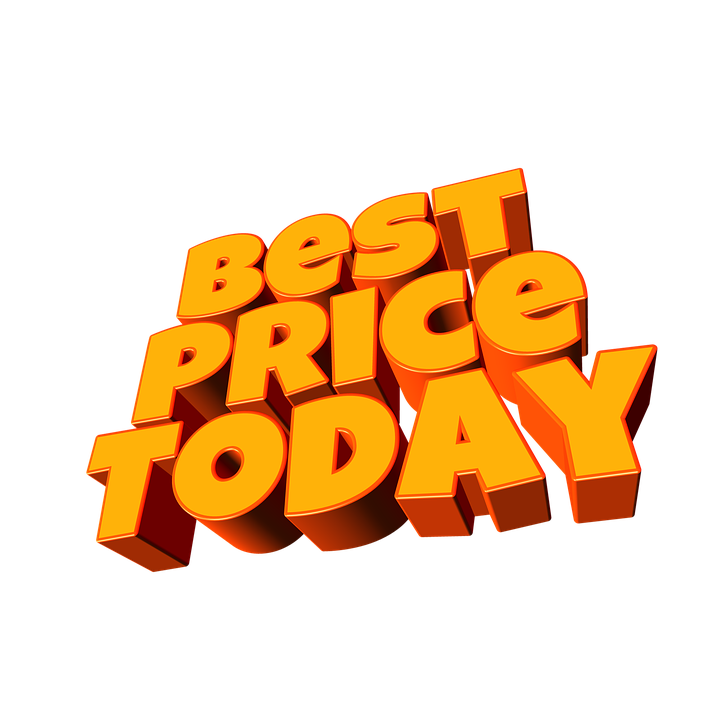